MAESTRÍA EN ESTRATEGIA MILITAR TERRESTRE
TEMA: MIGRACIÓN IRREGULAR Y SUS CONSECUENCIAS EN LA SEGURIDAD ECUATORIANA: 2017-2019
TCRN. DE E.M  MONCAYO PEDRO Y  TCRN DE E.M  NAVAS MARCO

DIRECTOR: CRNL. EM. MIGUEL ITURRALDE
TEMARIO
PLANTEAMIENTO DEL PROBLEMA
ENUNCIADO DEL PROBLEMA
PREGUNTAS DE INVESTIGACIÓN
JUSTIFICACIÓN DE LA INVESTIGACIÓN
OBJETIVO GENERAL
MARCO TEÓRICO
HIPÓTESIS
VARIABLES INDEPENDIENTE Y DEPENDIENTES
OPERACIONALIZACIÓN DE LAS VARIABLES
OBJETO DE ESTUDIO Y CAMPO DE ACCIÓN
DISEÑO DE LA INVESTIGACIÓN
DESARROLLO DE LOS OBJETIVOS
PROPUESTA
CONCLUSIONES Y RECOMENDACIONES
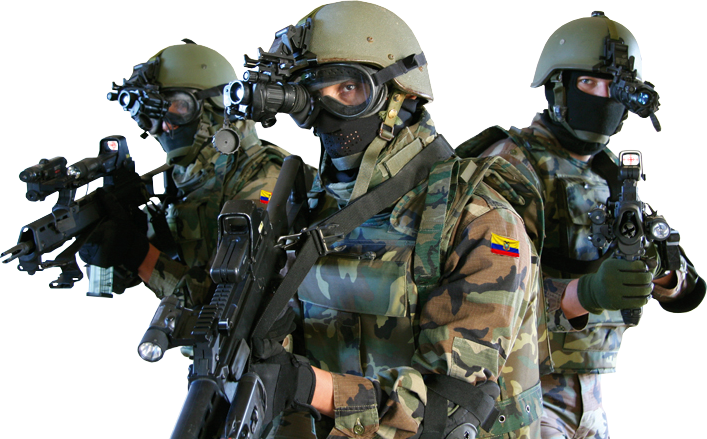 PLANTEAMIENTO DEL PROBLEMA
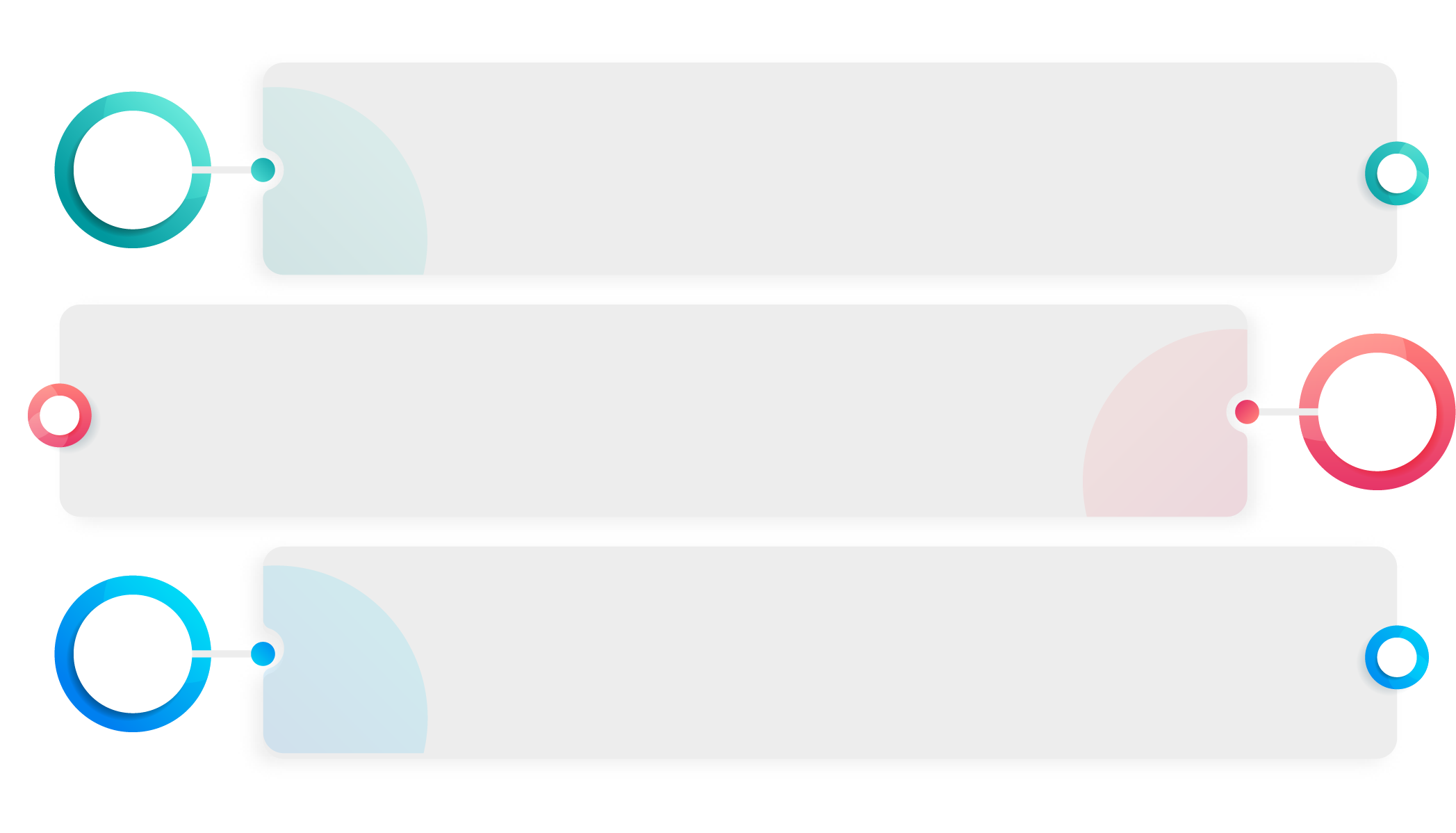 258 millones de migrantes. (Organización Internacional del Migrante).
3,4% del total de la población mundial.
50% está concentrado en únicamente 10 países (ONU, 2019).
2,4 millones de migrantes - Ecuador
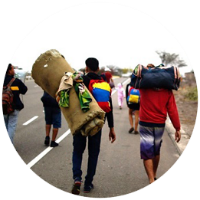 PROBLEMA REGIONAL
VENEZUELA.
COLOMBIA
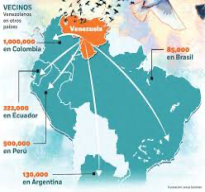 Ecuador se emplea únicamente de tránsito, sino que está albergando actualmente a muchos de ellos.
Personas vulnerables. 
Falta de condiciones.
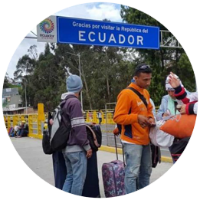 2. ENUNCIADO DEL PROBLEMA
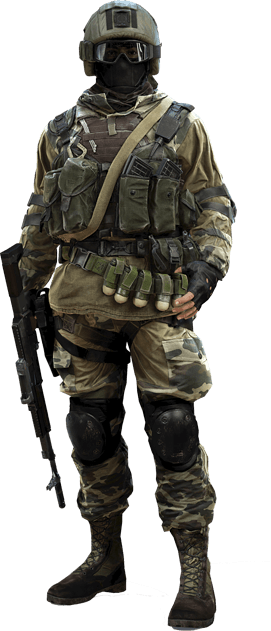 ¿Existe afectación  en  los niveles de seguridad por la migración irregular hacia el Ecuador datos 2017-2019, cuáles desafíos se presentan a las Fuerzas Armadas en el control de las personas movilizadas hacia el Ecuador, se hace necesario cambios en el plan migratorio?
3. PREGUNTAS DE INVESTIGACIÓN
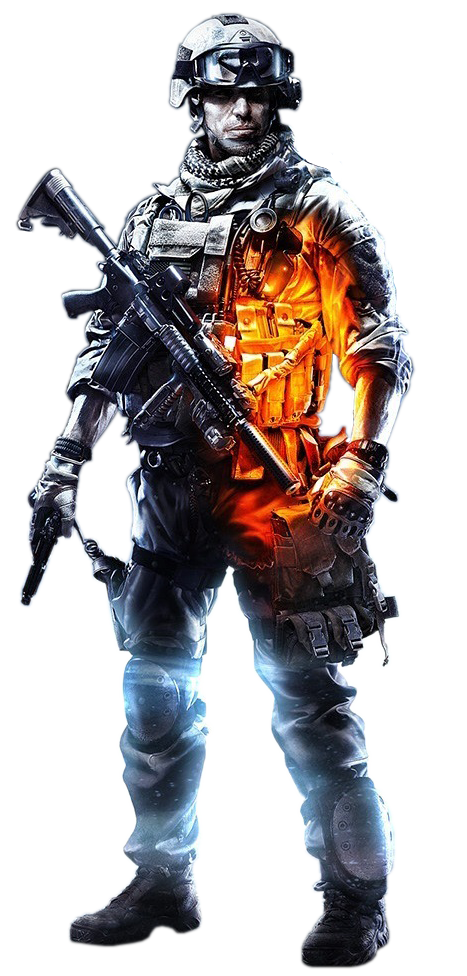 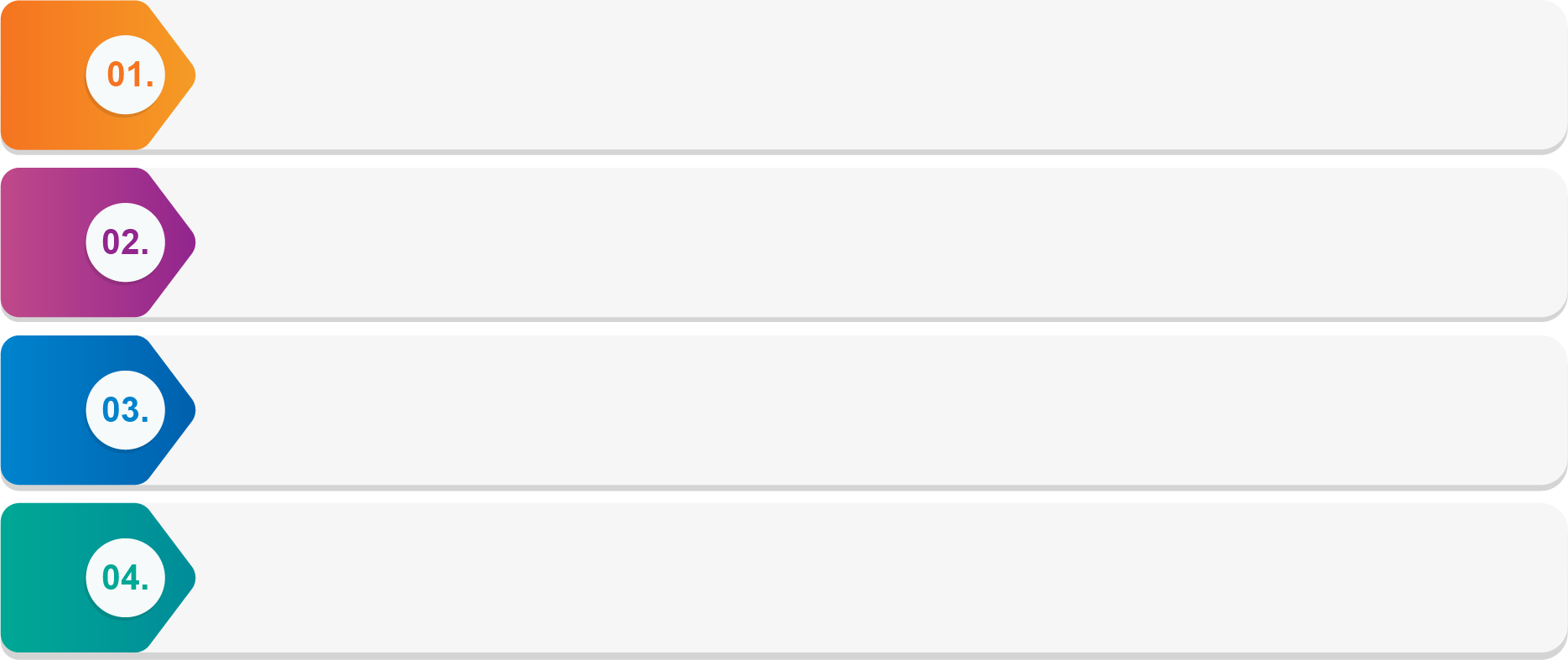 ¿Cuál es el flujo migratorio regular e irregular en el Ecuador entre el 2017 y 2019?
¿Los problemas sociales que genera la migración irregular se convierten en amenazas a la seguridad del Estado?
¿Cuáles es la participación de Fuerzas Armadas de acuerdo en la política migratoria del Ecuador?
¿Qué impide, limita o permite el empleo de Fuerzas Armadas en los problemas generados por la migración irregular?
4. JUSTIFICACIÓN DE LA INVESTIGACIÓN
Importancia
Relevancia
Incremento migración.

La situación del país desfavorece.

La migración, sobretodo irregular, genera amenazas que atentan contra la seguridad del Estado.
Analizar las dificultades que tienen las Fuerzas Armadas en controlar el flujo migratorio.

Las políticas estatales resultan ineficientes al no ser consecuentes con la realidad.
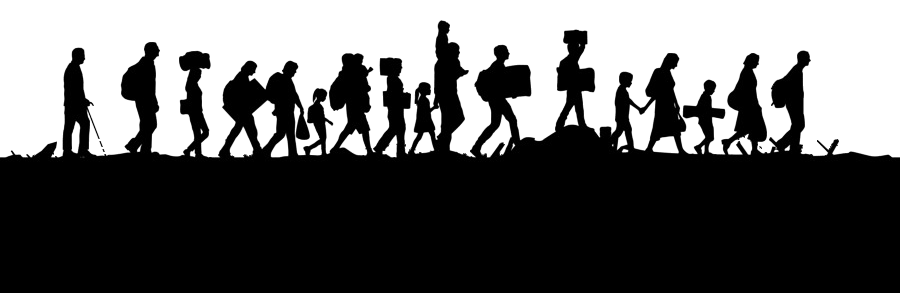 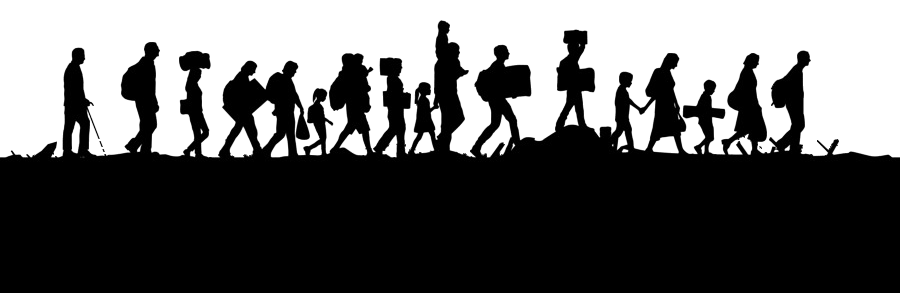 4. JUSTIFICACIÓN DE LA INVESTIGACIÓN
Factibilidad
Originalidad
El tema escogido pocas veces ha sido considerado en forma específica.

Se evalúa el aspecto social, consecuencias en el ámbito laboral por el incremento de mano laboral barata.

Protocolos de acción para Fuerzas Armadas.
La investigación es posible realizarse en razón que existen material bibliográfico necesario al ser una problemática de interés social.
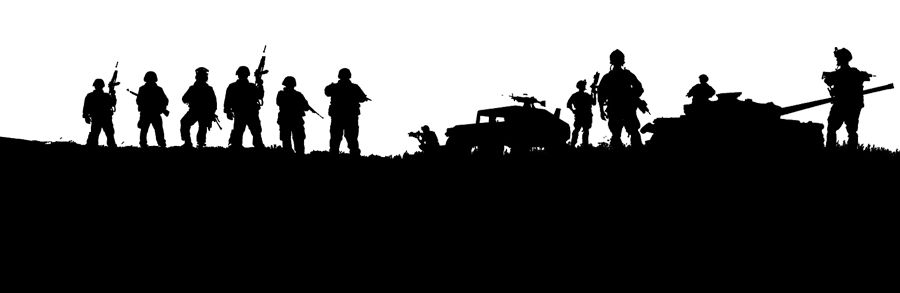 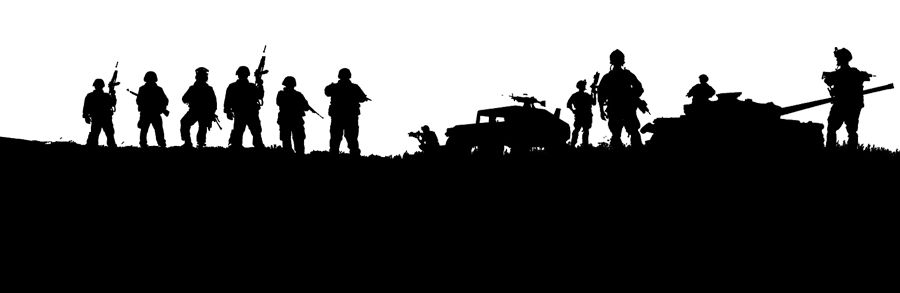 5. OBJETIVO GENERAL
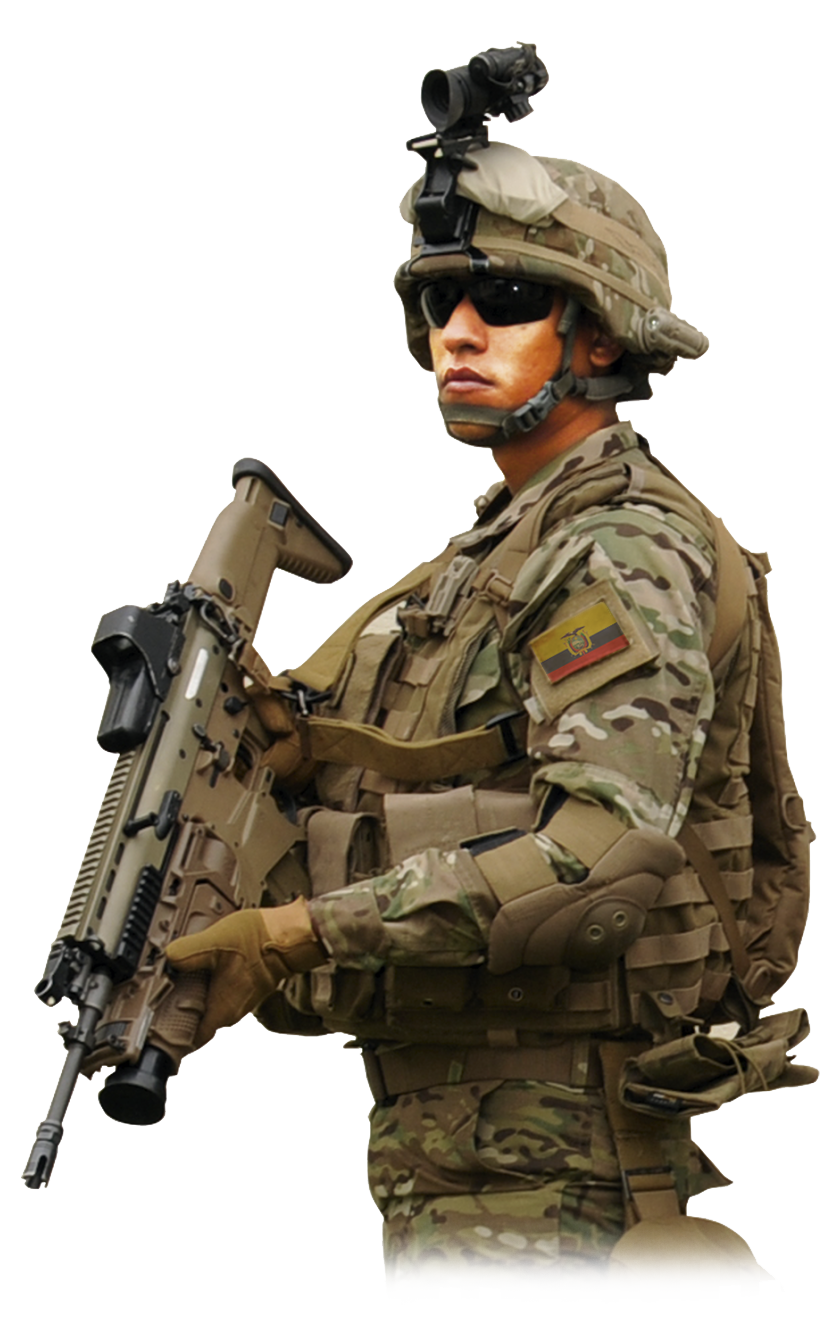 Evaluar las consecuencias de la migración irregular hacia el Ecuador en la seguridad, entre el 2017 hasta el 2019, para determinar las directrices de acción de la Fuerzas Amadas.
6. MARCO TEÓRICO
6. MARCO TEÓRICO
Operación militar denominada EUNAVFOR MED.
Unión Europea.
Combatir la migración irregular y las redes de tráfico de personas.
Mediterráneo Central.
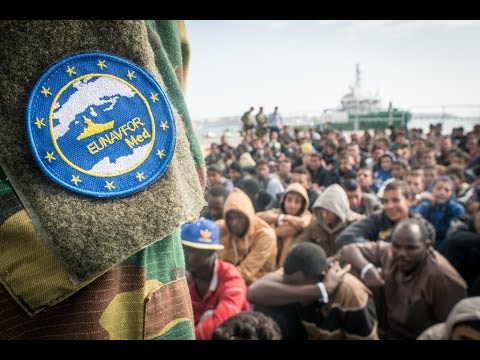 7. HIPÓTESIS
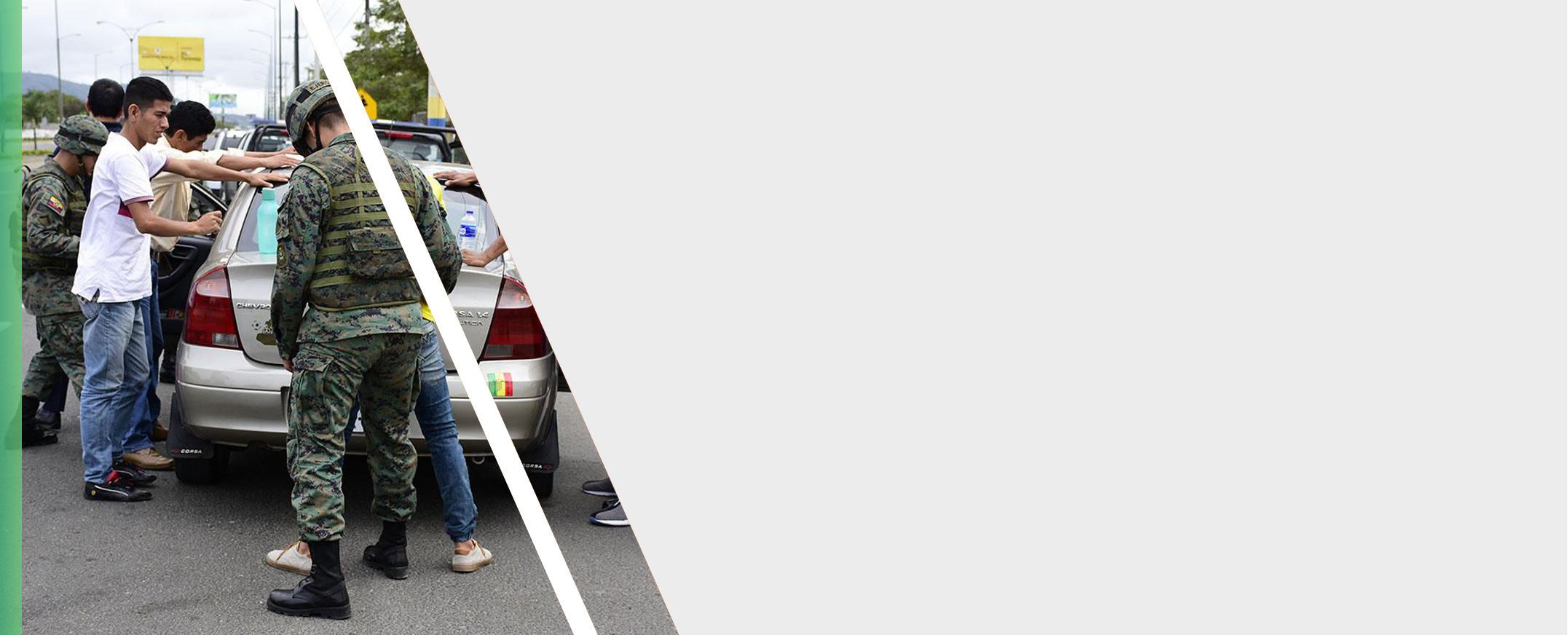 La descontrolada migración irregular en Ecuador en el 2017-2019, generaría un incremento en los niveles de inseguridad en el Ecuador?
8. VARIABLES
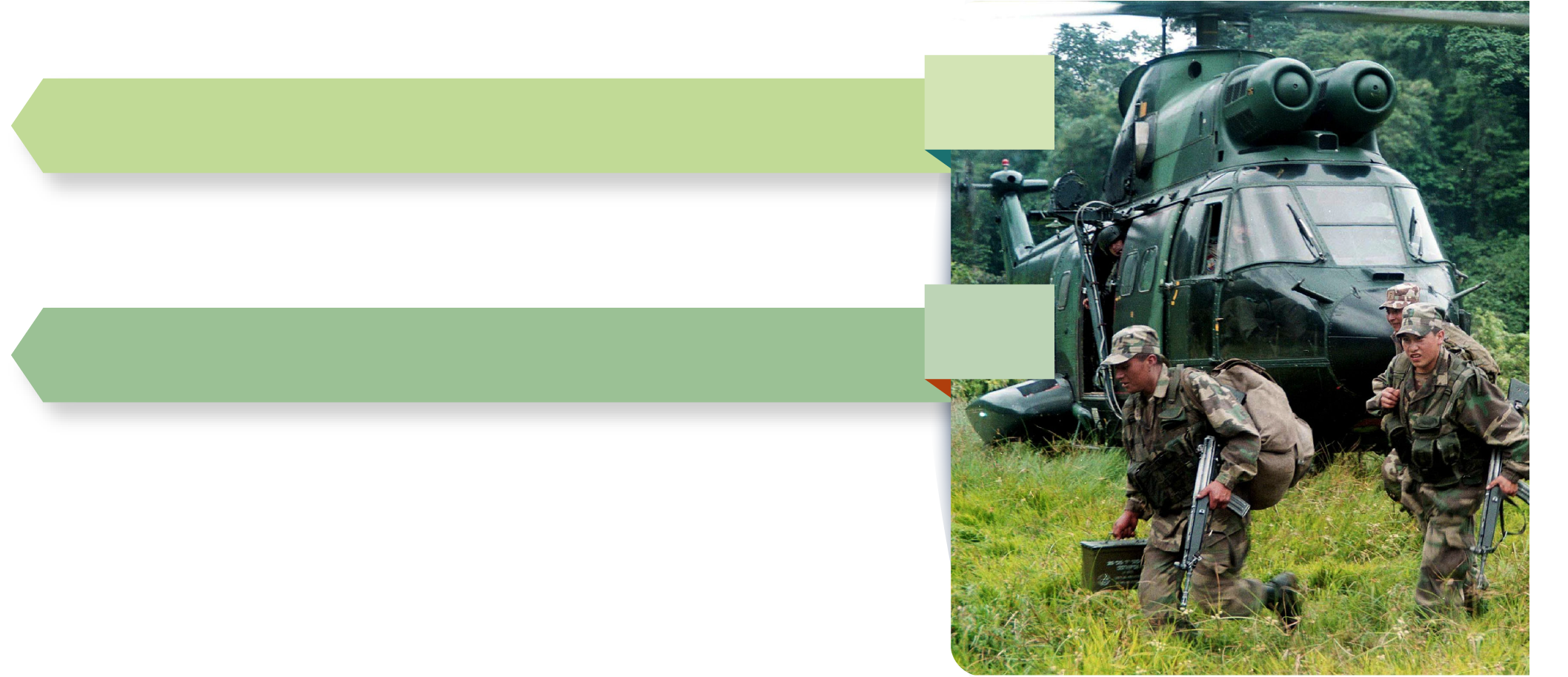 VARIABLE INDEPENDIENTE
Flujo migratorio irregular
VARIABLES  DEPENDIENTES
Seguridad nacional.
Niveles de inseguridad.
Directrices de las Fuerzas Armadas sobre operaciones de control migratorio.
9. OPERACIONALIZACIÓN DE VARIABLES
SEGURIDAD NACIONAL
NIVELES DE INSEGURIDAD
DIRECTRICES DE LAS FUERZAS ARMADAS SOBRE OPERACIONES DE CONTROL MIGRATORIO
10. OBJETO DE ESTUDIO Y CAMPO DE ACCIÓN
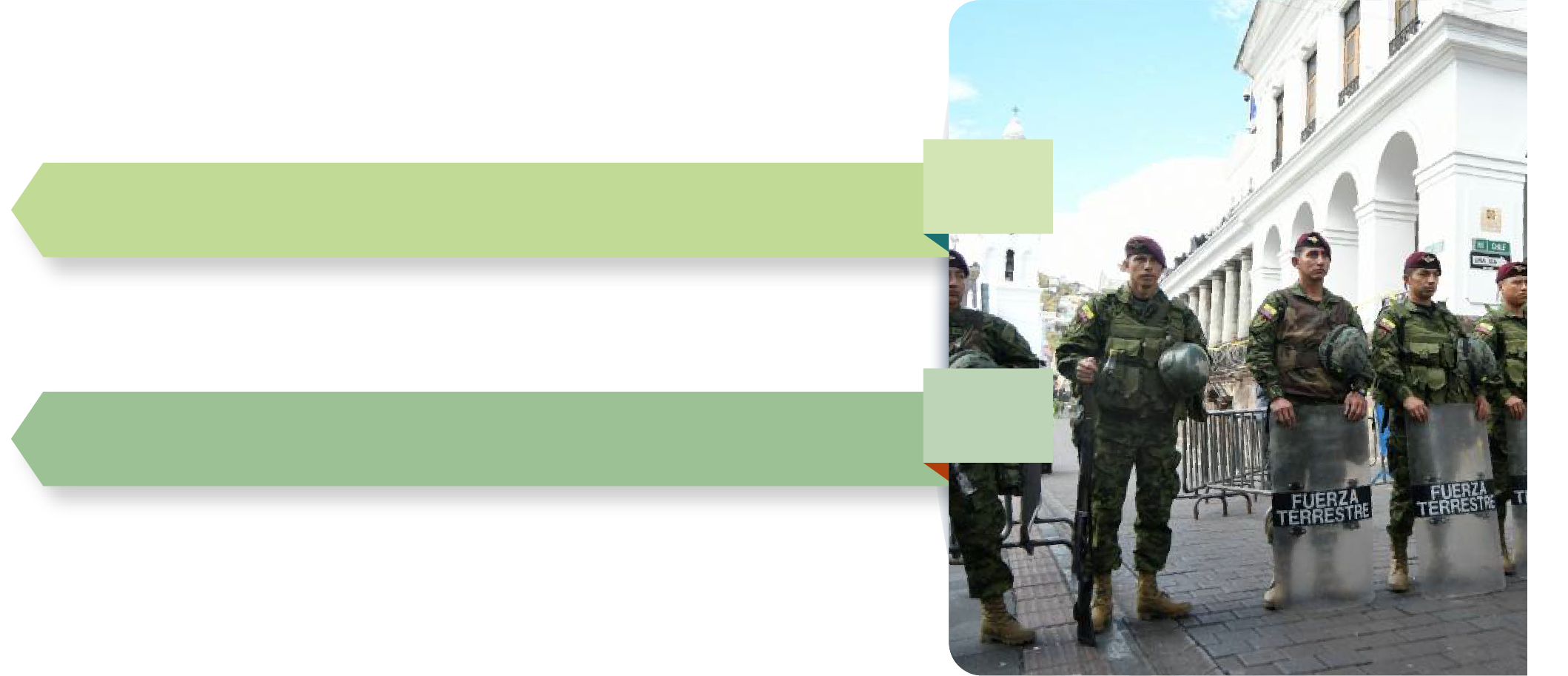 OBJETO DE ESTUDIO:
El Estado Ecuatoriano
CAMPO DE ACCIÓN:
La seguridad integral en el Ecuador
11. DISEÑO DE LA INVESTIGACIÓN
TIPO DE INVESTIGACIÓN
POBLACIÓN/MUESTRA
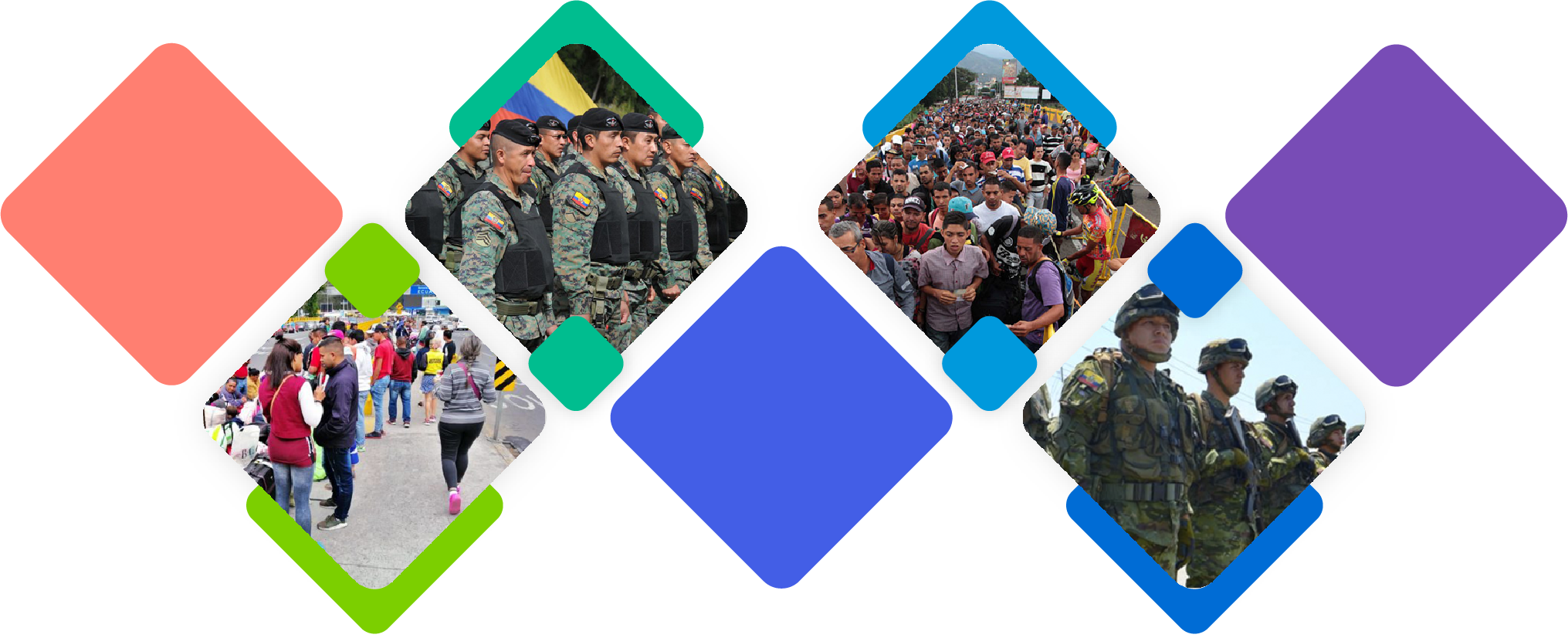 Descriptiva
Determinar actitudes de migración irregular.
Rol FFAA
Oficiales que cursan el Estado Mayor /
 Quienes
que han cumplido Segundos comandantes.
Analítico-sintético
Conocer las consecuencias de la migración irregular.
MÉTODO DE INVESTIGACIÓN
12. DESARROLLO DE LOS OBJETIVOS
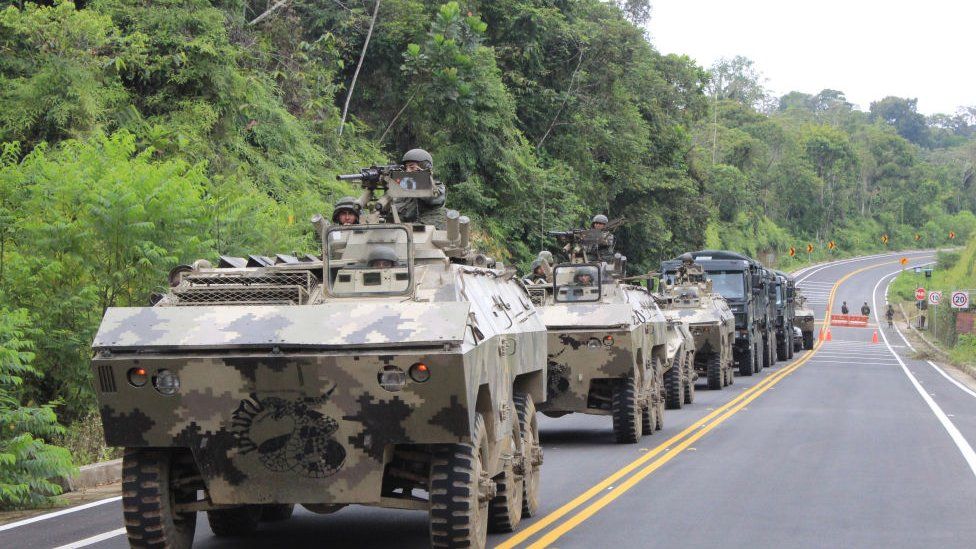 12.1 DESARROLLO DEL OBJETIVO 1
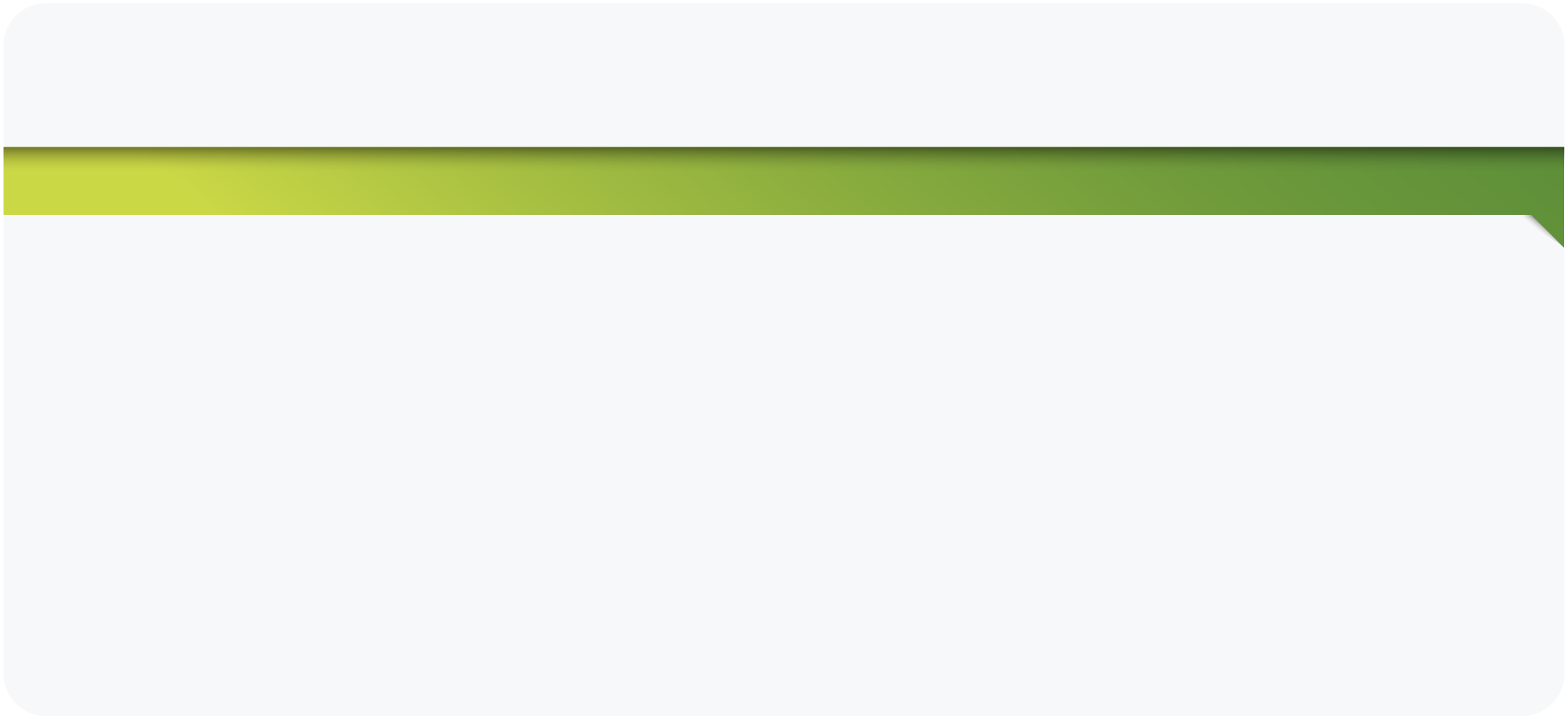 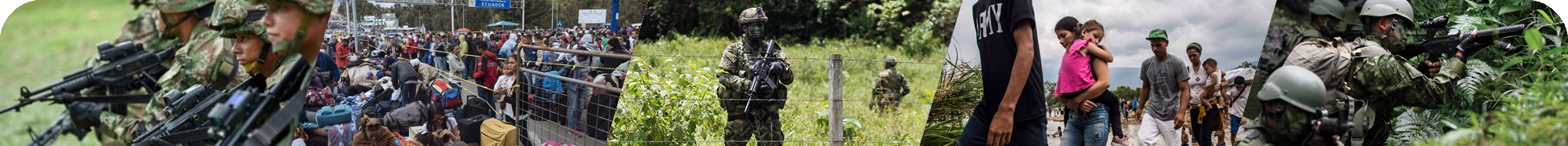 Realizar un análisis sobre los datos del flujo migratorio hacia el Ecuador entre el 2017 y 2019, para contrastarlos con los datos de los niveles de seguridad
12.1 DESARROLLO DEL OBJETIVO 1
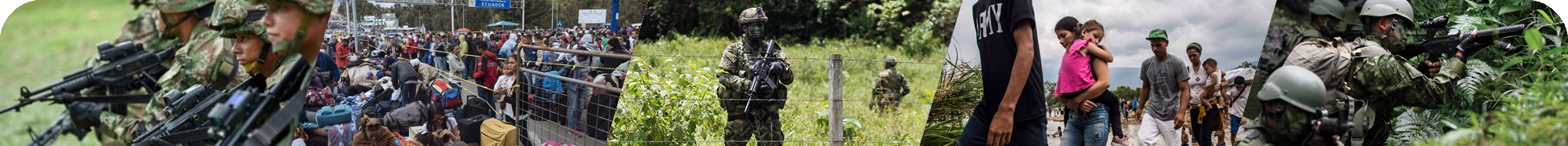 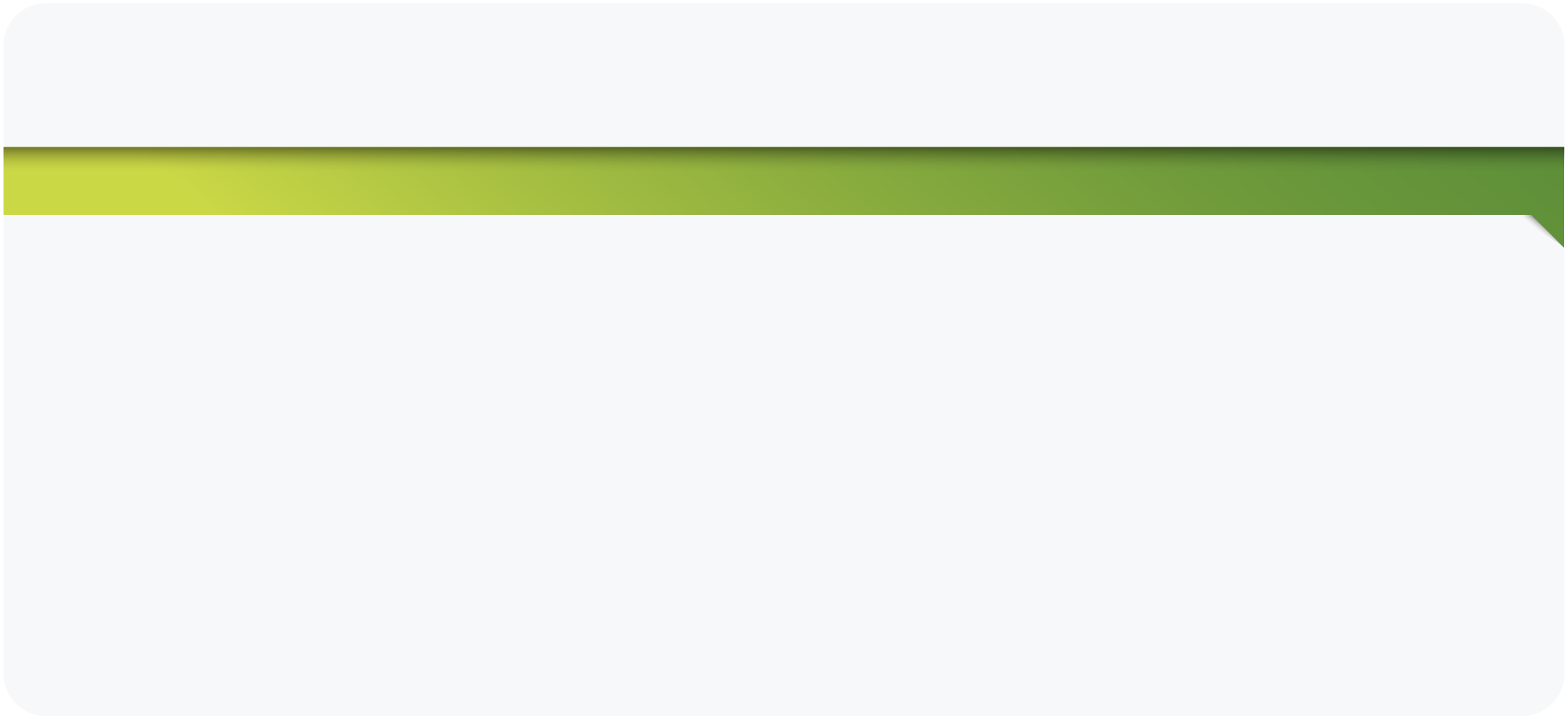 Datos de entradas y salidas de extranjeros al Ecuador
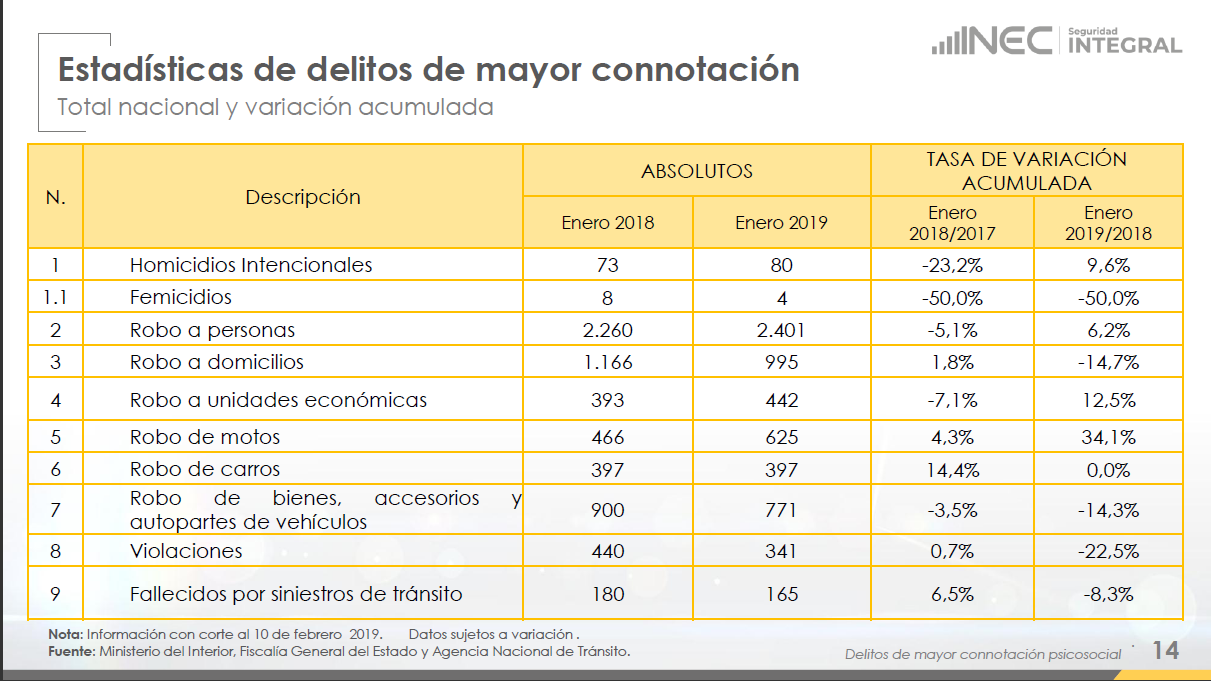 Fuente: Mera, C. (2019). LA INSEGURIDAD EN EL ECUADOR - CEDATOS. [online] Cedatos.com.ec.
Fuente: INEC
12.2 DESARROLLO DEL OBJETIVO 2
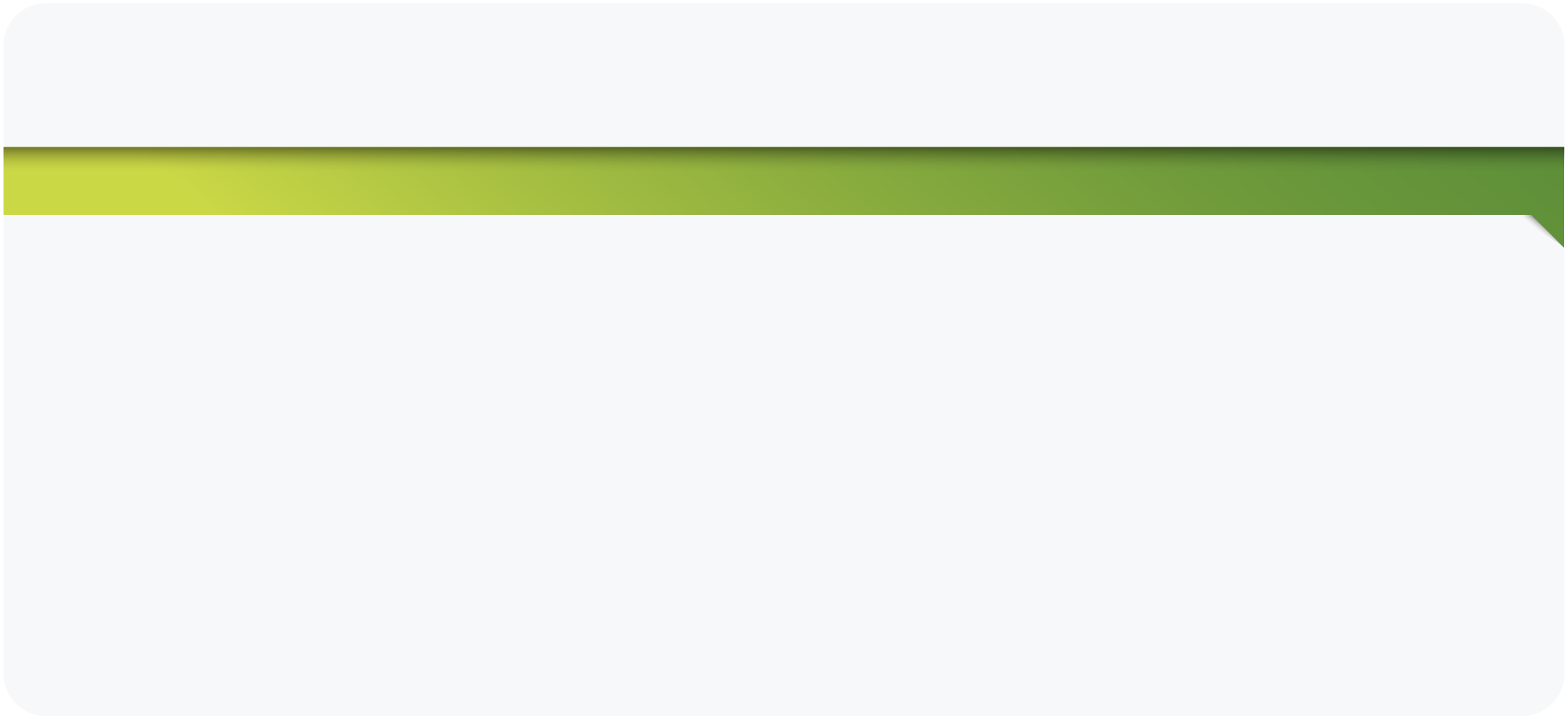 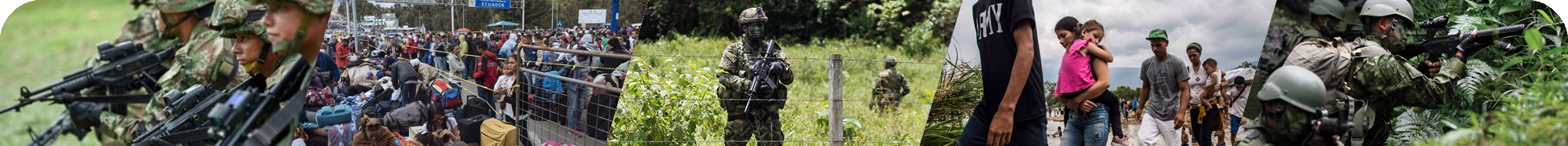 Interpretar los datos sobre la migración irregular hacia el Ecuador, y las razones que permiten que este fenómeno se suscite.
12.2 DESARROLLO DEL OBJETIVO 2
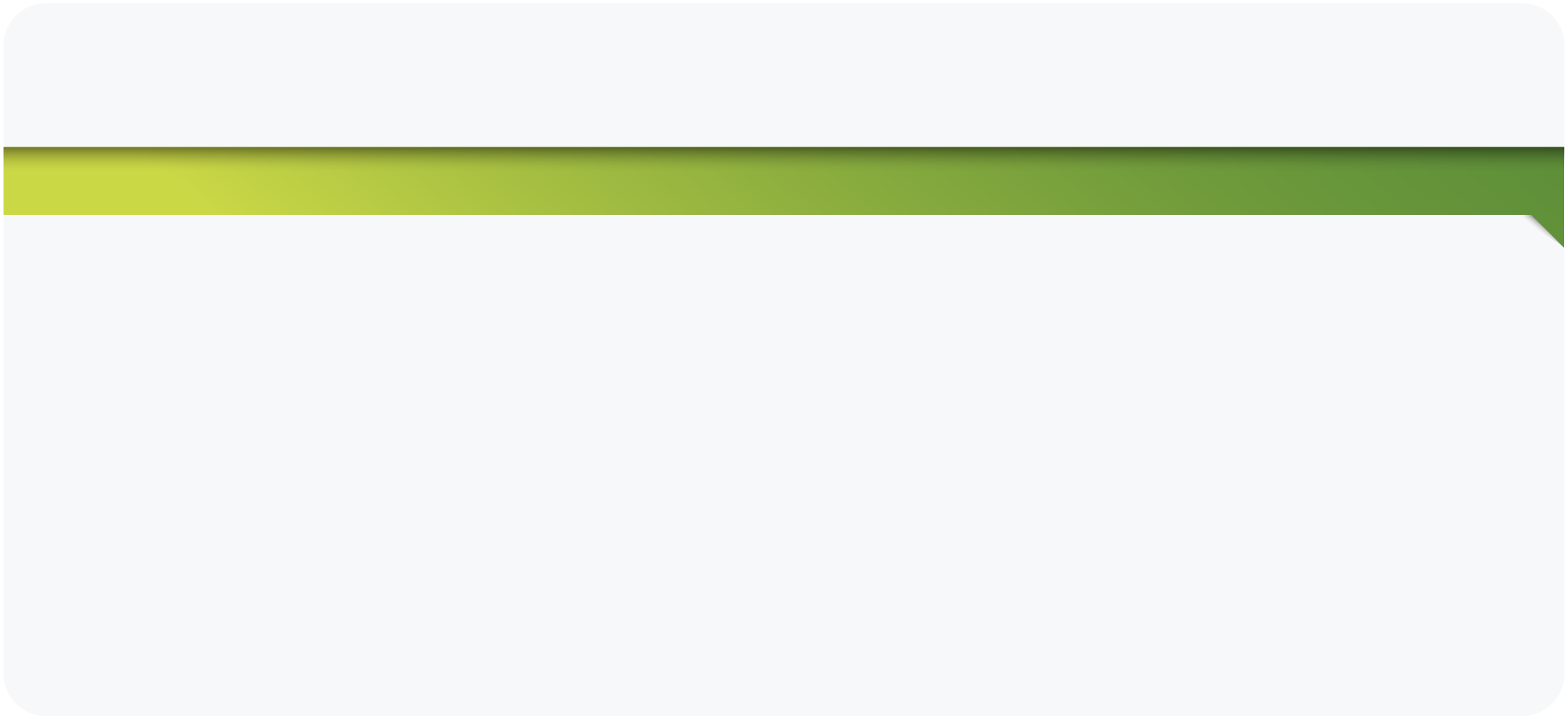 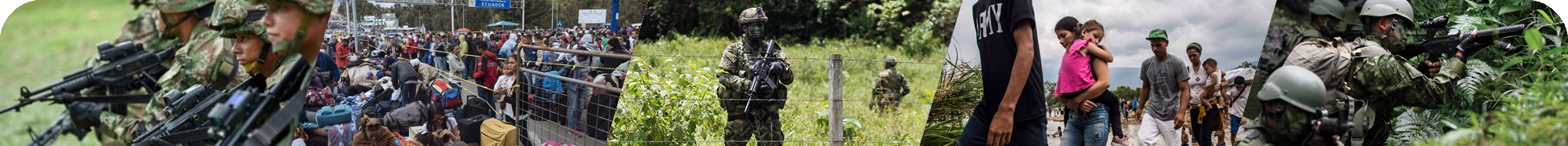 Del total de 2.427.660 entradas de extranjeros, 1.928.612 fueron por motivo de viaje turismo. Es decir, aproximadamente el 80% de entradas de extranjeros al país se debe por motivos de turismo. El 8,7% de extranjeros ingresa al país con motivos de residencia y apenas el 0,1% entra por motivo de estudios. 
De estas cifras se deduce que aproximadamente un 11% adoptaron una condición de irregularirdad
12.3 DESARROLLO DEL OBJETIVO 3
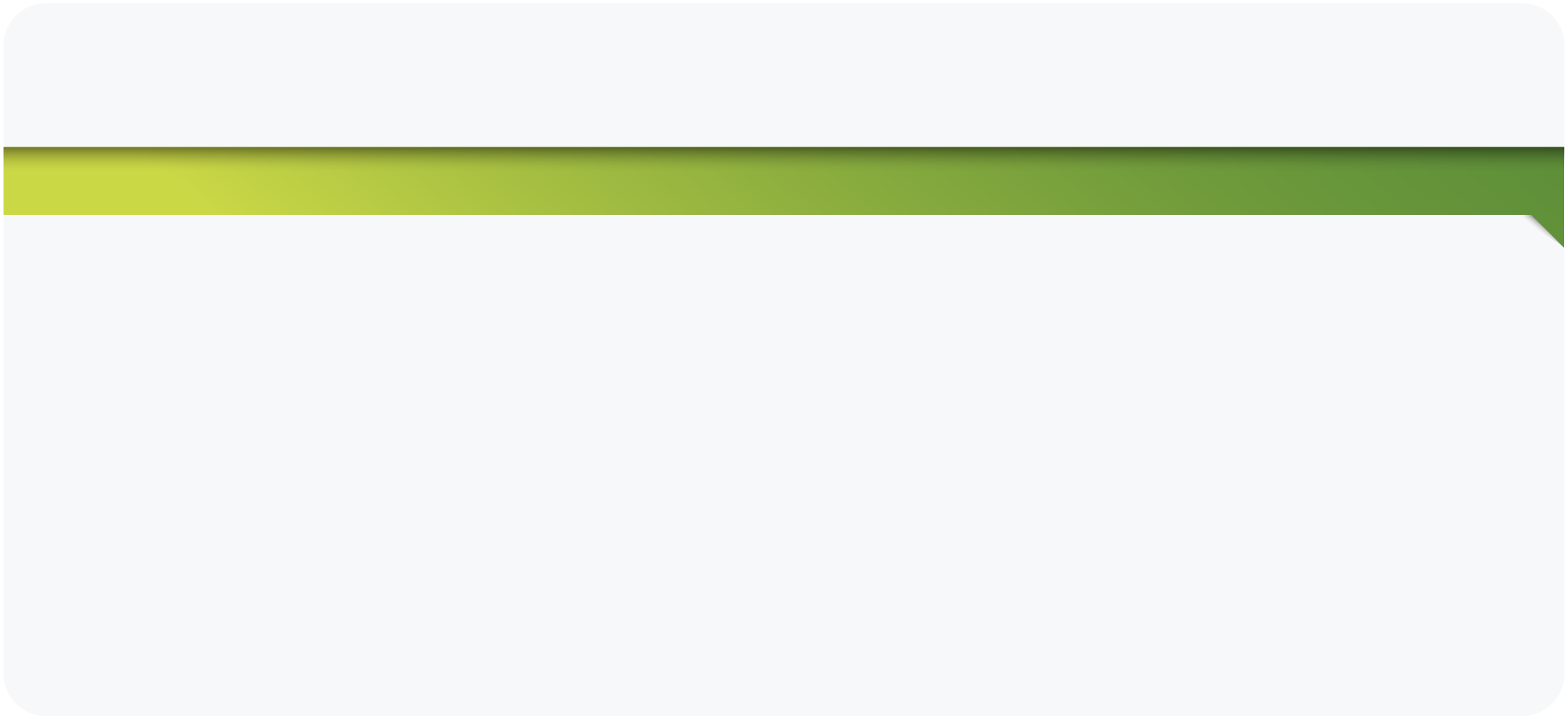 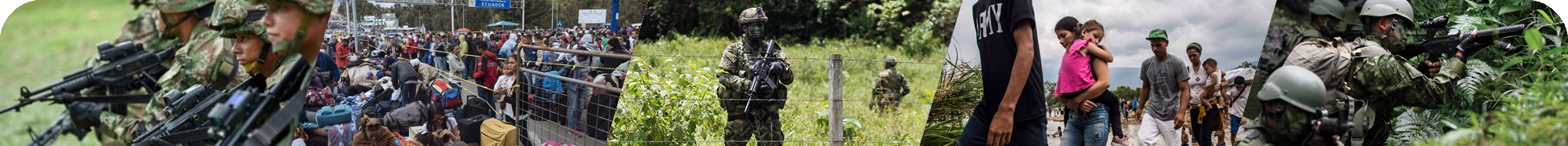 Analizar el rol de las Fuerza Armadas, para mantener la seguridad en el país especialmente en el control migratorio.
12.3 DESARROLLO DEL OBJETIVO 3
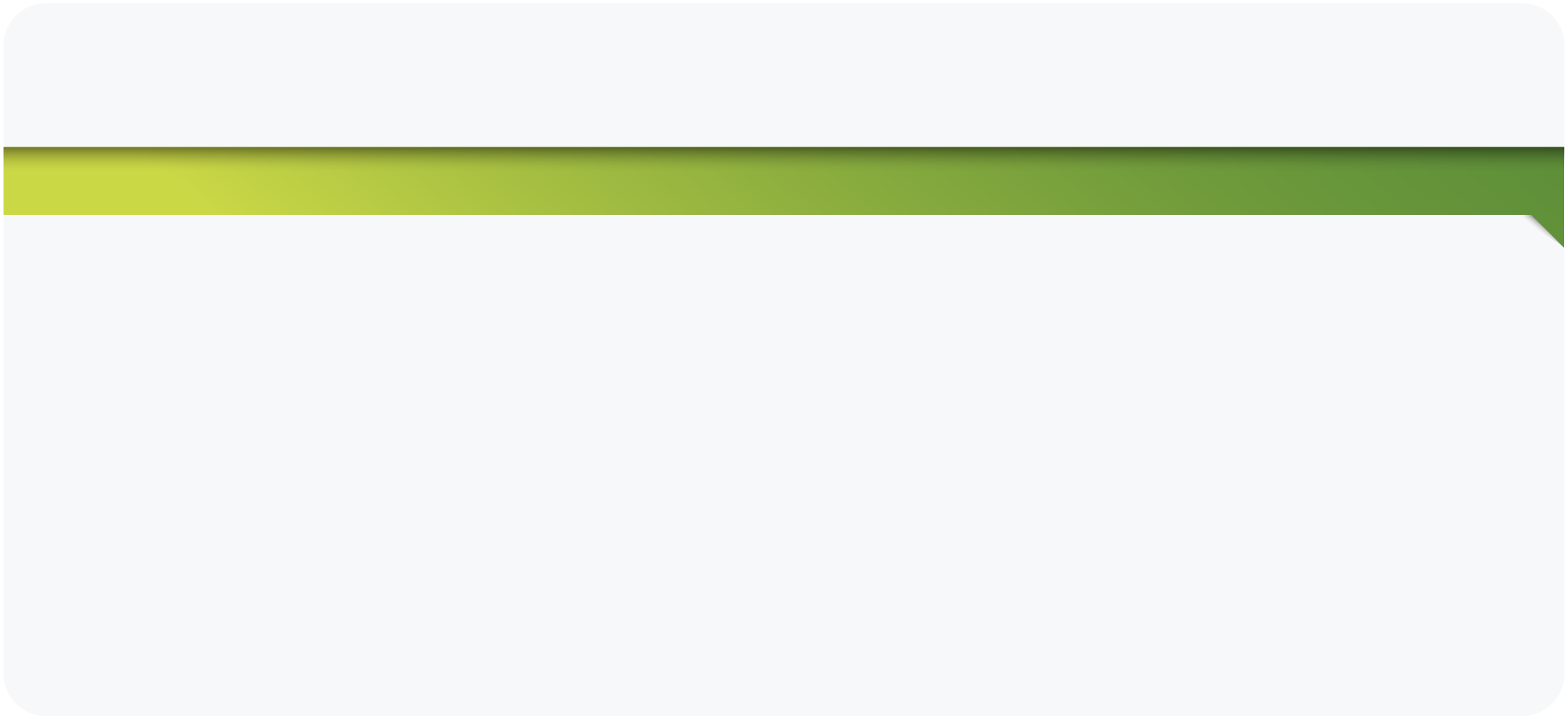 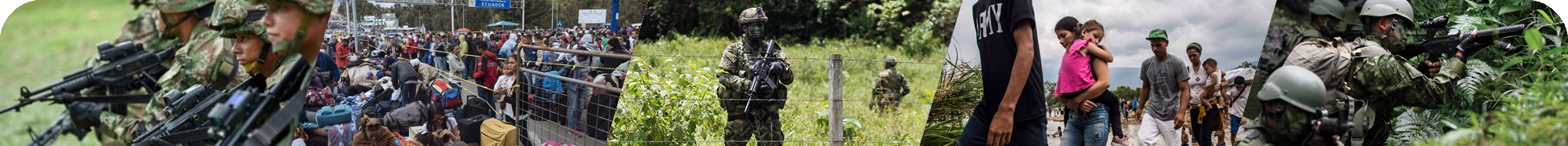 La doctrina de defensa interna contempla las acciones que implanta un gobierno para poder proteger a su población, de todas las acciones que pudieren atentar en contra el desarrollo pacífico y el logro de sus aspiraciones, de esto se puede deducir que, la defensa interna es la consecución de una reacción integrada y coordinada entre el gobierno y su sociedad, descartando que sea exclusivamente un problema militar o policial. (Comando Conjuto de la Fuerza Armadas, 2010)
12.4 DESARROLLO DEL OBJETIVO 4
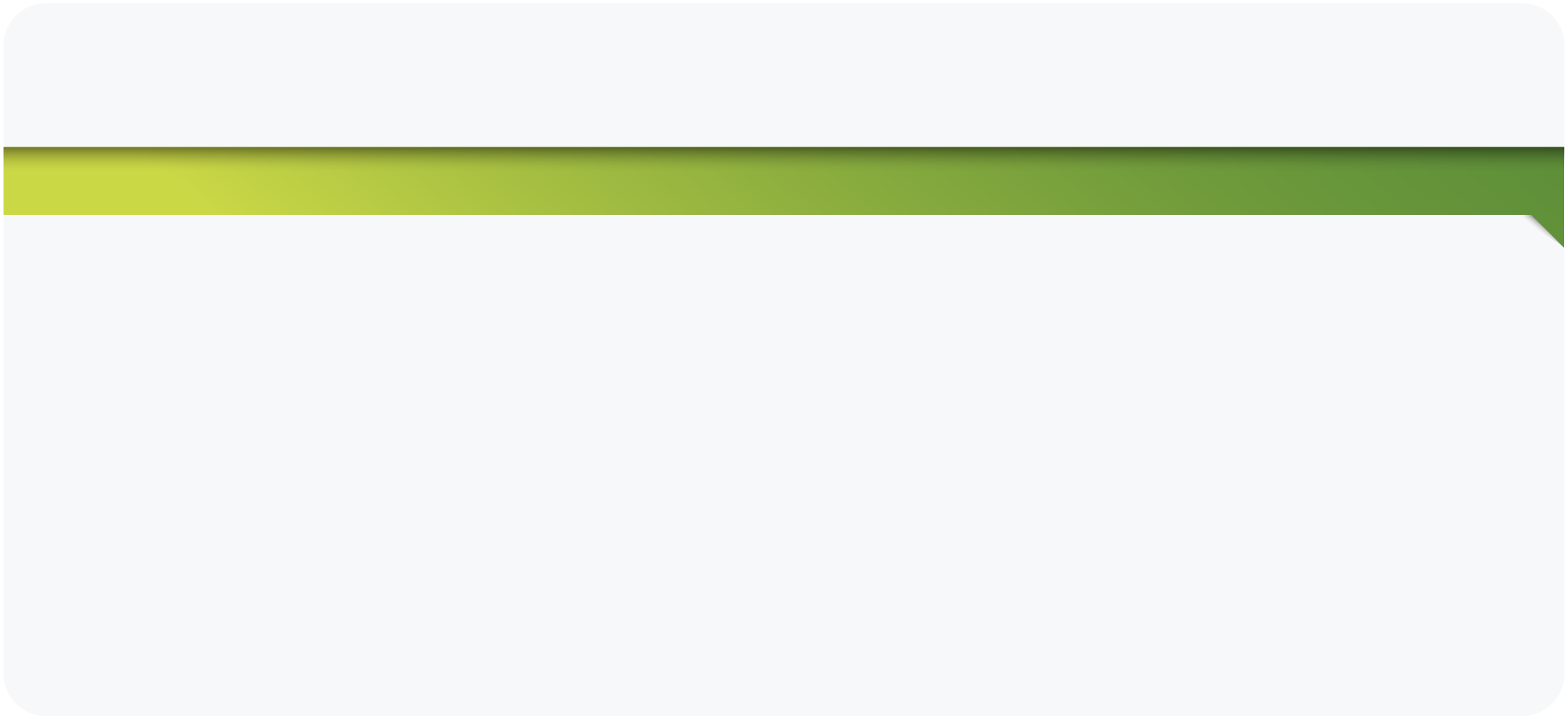 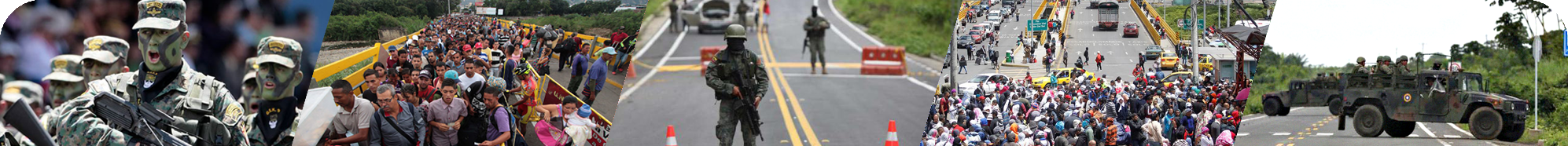 Determinar las políticas y estrategias que pueden optimizar el rol  del las Fuerzas Armadas, con la finalidad de colaborar en el control de los efectos de los flujos migratorios irregulares hacia el Ecuador
13. PROPUESTA
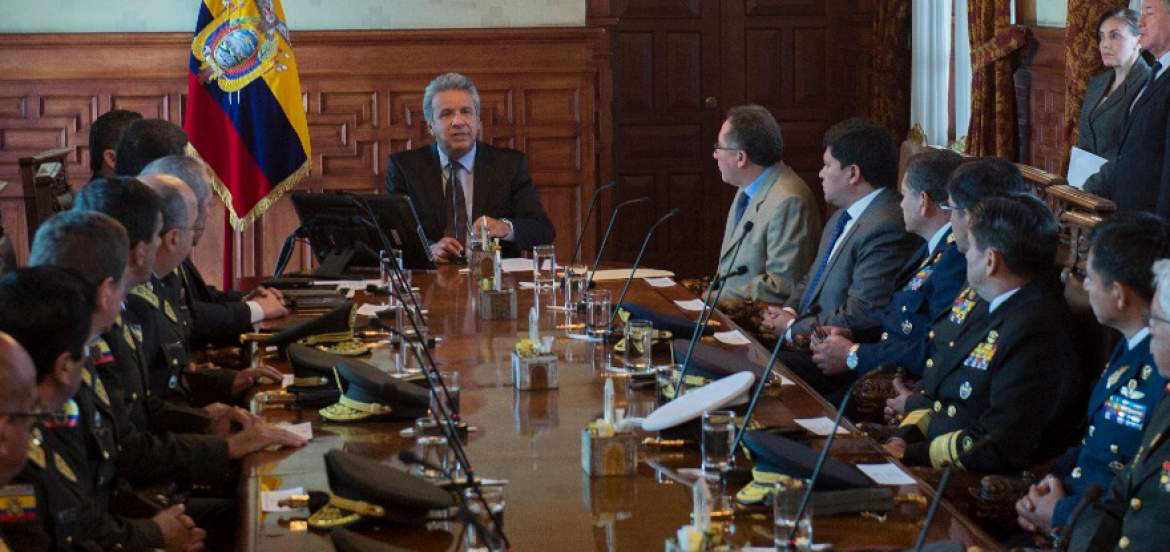 Diseño de una estrategia que permita optimizar el rol del la Fuerzas Armadas con la finalidad de proporcionar el apoyo a las otras instituciones del Estado con el control de los efectos de los flujos migratorios irregulares hacia Ecuador
14. PROPUESTA
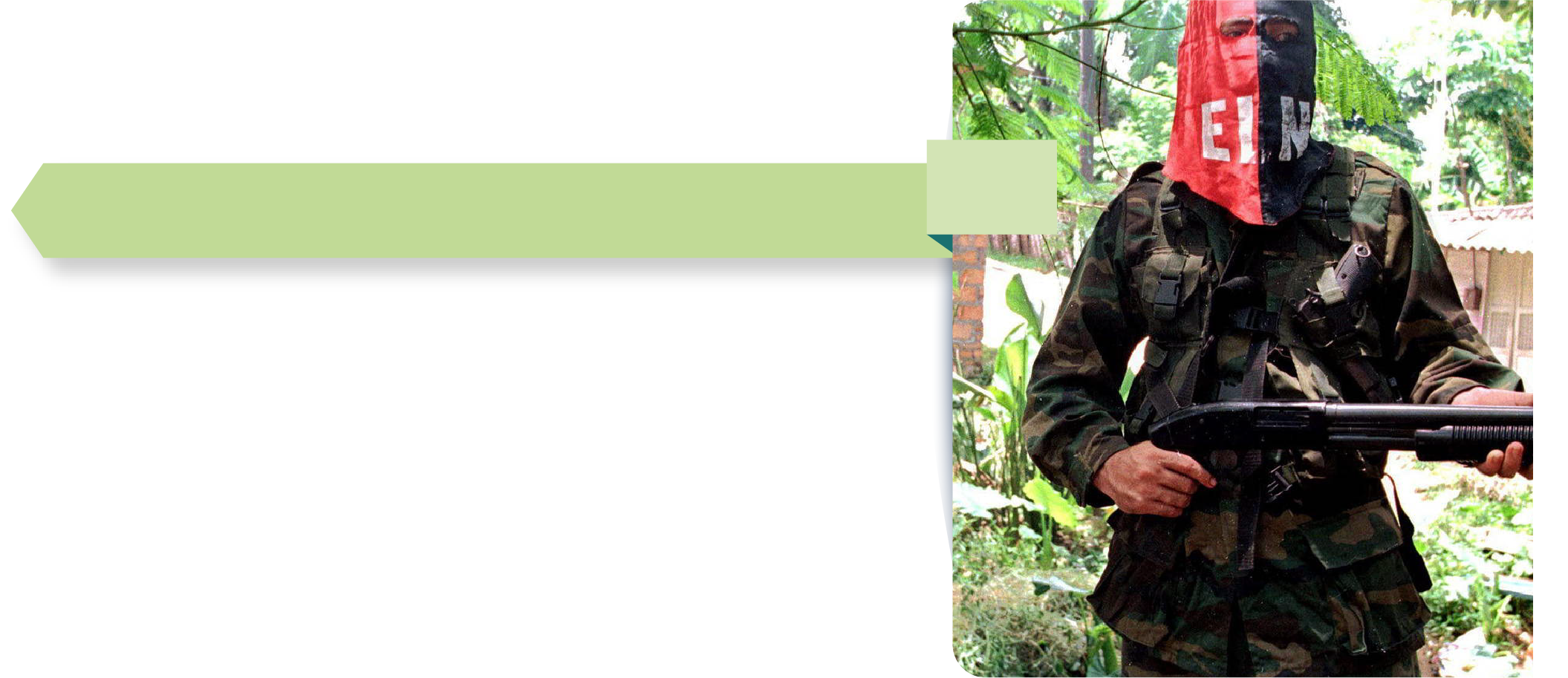 ESTRATEGIA:
Riesgo: Flujo migratorio irregular

Consecuencias: Crimen organizado, trata de personas, tráfico de órganos, tráfico de armas, creación de grupos subversivos
14. PROPUESTA
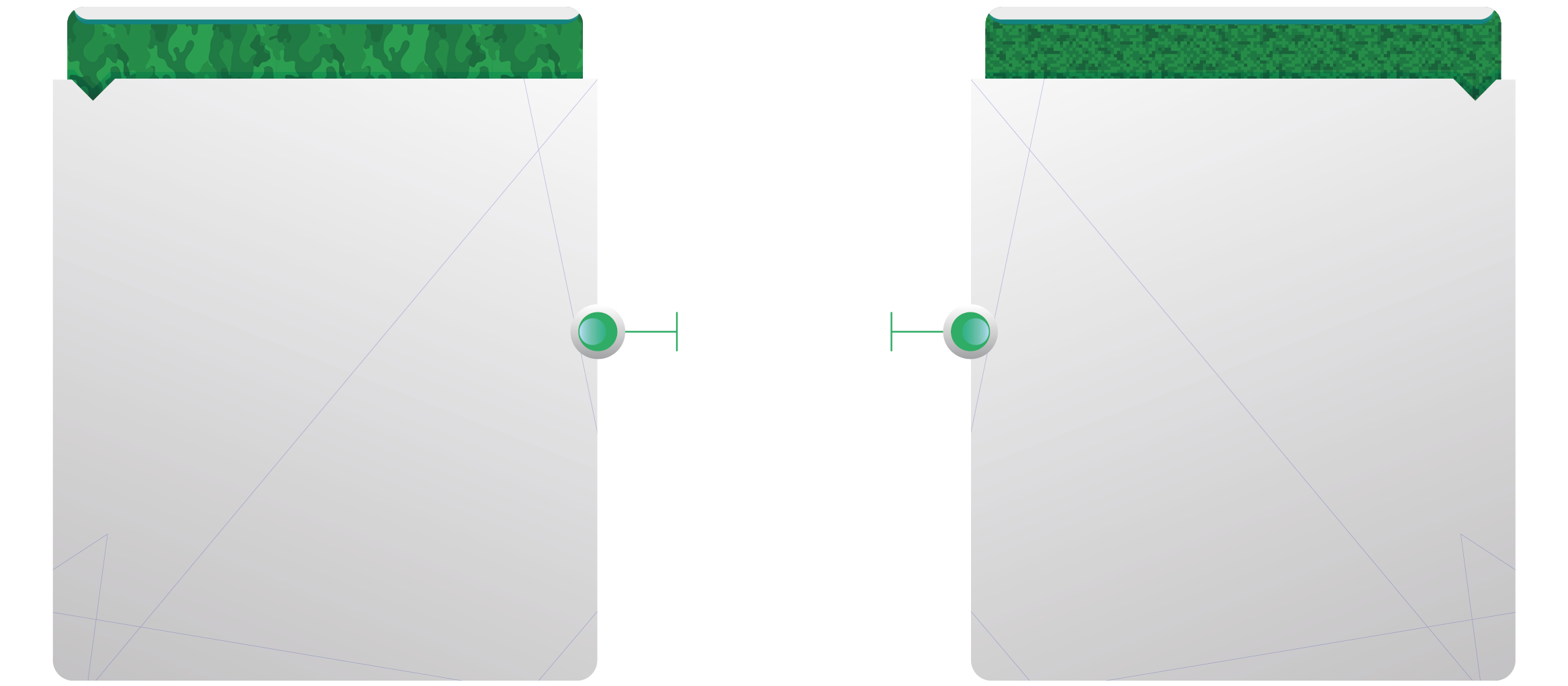 Velar por el ejercicio y protección de los derechos de todos quienes se encuentren en condición de movilidad humana.

Acordar mecanismos nacionales, bilaterales y regionales, para reducir la migración irregular

Determinar procedimientos claros en cuanto al tratamiento de personas en condiciones de movilidad.
Definición de una política pública sobre la migración irregular y la supervisión de su aplicación.

Mantener una mesa permanente del COSEPE para advertir de riesgos y amenazas.

Realizar las coordinaciones bilaterales en asuntos fronterizos, principalmente en nuestra frontera norte.
Acciones:
14. PROPUESTA
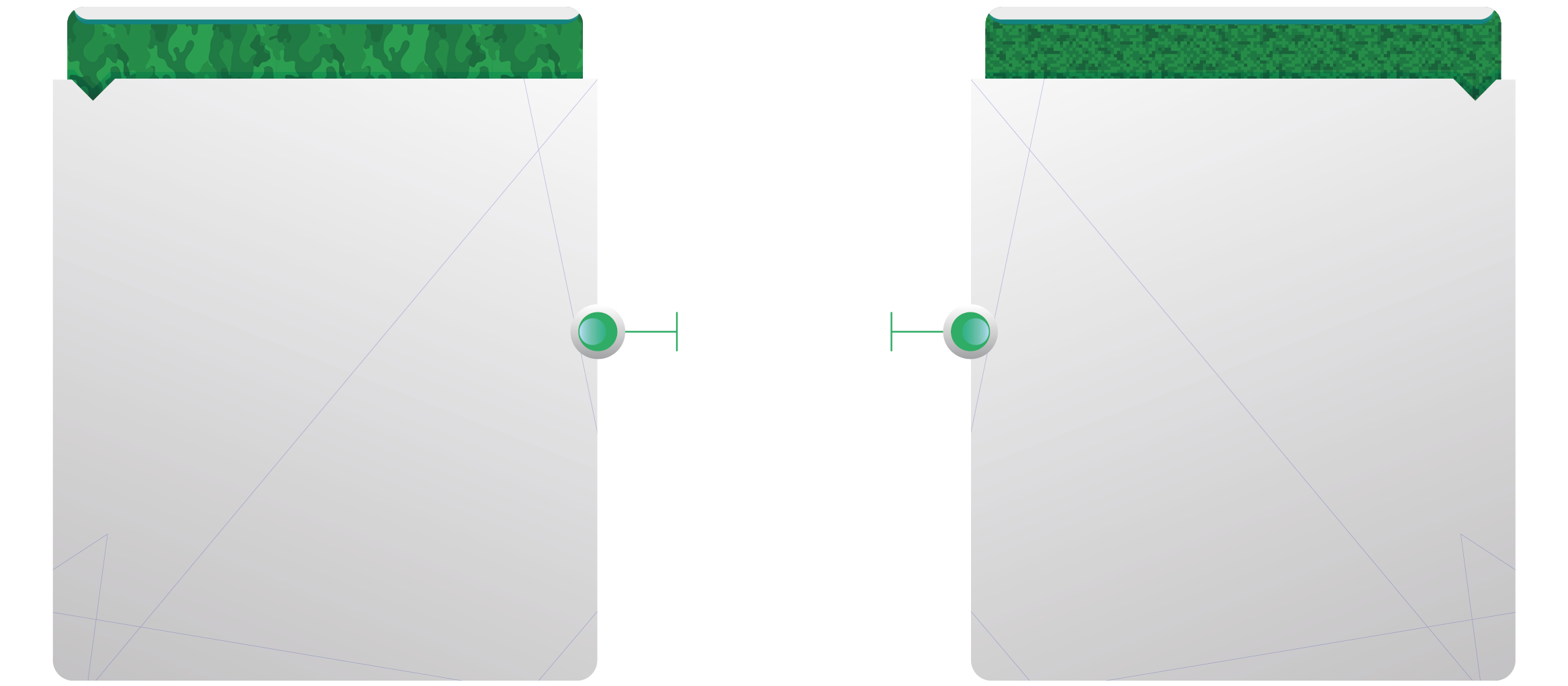 Incrementar las capacidades técnicas, tácticas y sobre todo operativas de las unidades que realizan el control fronterizo en nuestro país

Fortalecimiento de las Direcciones de Inteligencia Militares y Policiales para la detección oportuna de las amenazas.

Disponer a todas las unidades militares, especialmente a las de frontera, que sirvan como fuentes de información
Incrementar las capacidades técnicas, tácticas y sobre todo operativas de las unidades que realizan el control fronterizo en nuestro país.

Determinar procedimientos específicos  en cuanto al tratamiento de personas que se encuentren en condiciones de migrantes irregulares dentro del país.

Contar con un sistema de información para el registro y detección de todas las personas que deseen ingresar a nuestro país, principalmente de forma irregular.
Acciones:
14. PROPUESTA
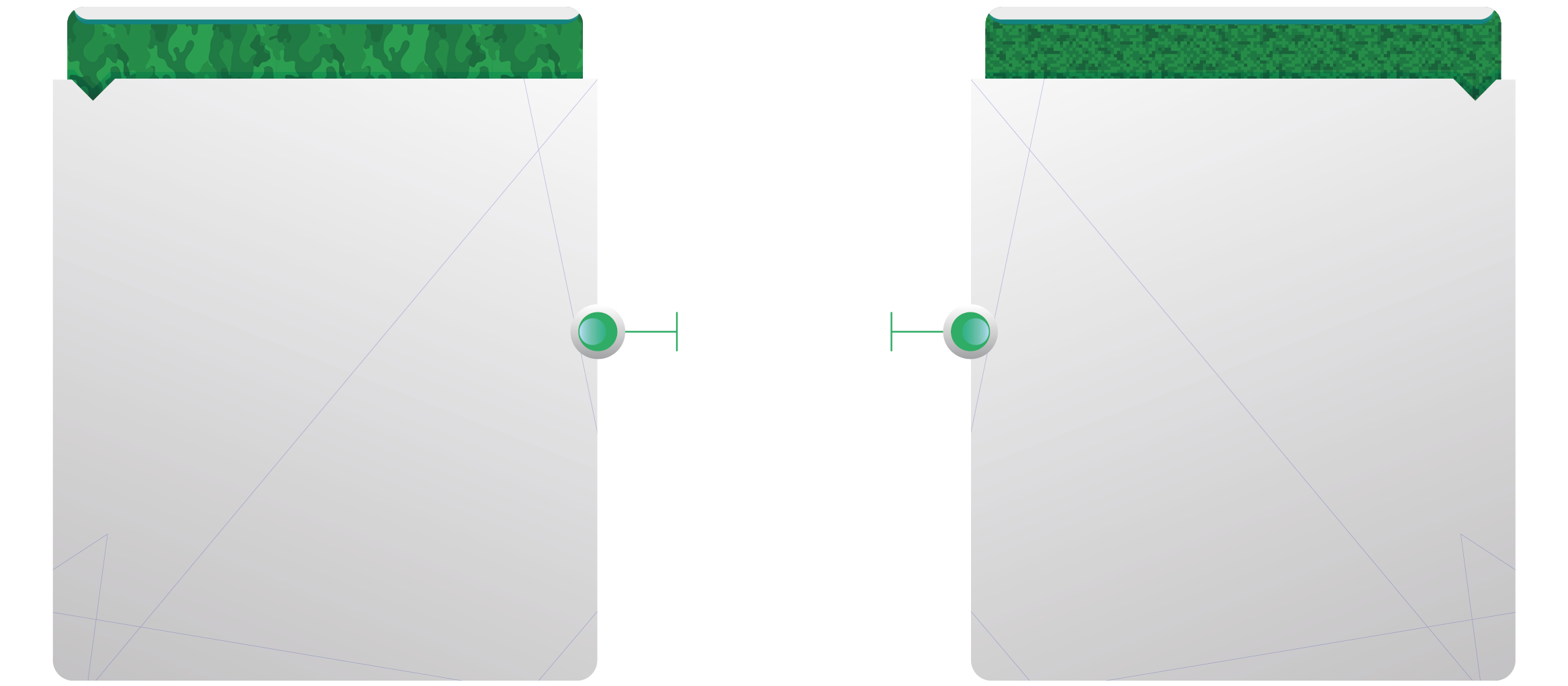 Implementar planes de atención de emergencia los cuales sirvan para solventar las necesidades básicas de los migrantes.

Contar con un sistema de información para el registro y detección de todas las personas que deseen ingresar a nuestro país, principalmente de forma irregular.

Crear y fortalecer los vínculos económico, social y político con las diferentes instituciones del Estado, para mejorar la percepción de seguridad en el país.
Ejecutar mecanismos de capacitación y difusión de los derechos y responsabilidades, del personal que se encuentra en movilidad humana.

Dar asistencia al personal que se encuentre en movilidad humana, precautelando siempre los derechos humanos.

Recibir el asesoramiento legal con la finalidad de proporcionar información a los migrantes sobre todas sus opciones migratorias para que puedan tomar decisiones.
Acciones:
14. PROPUESTA
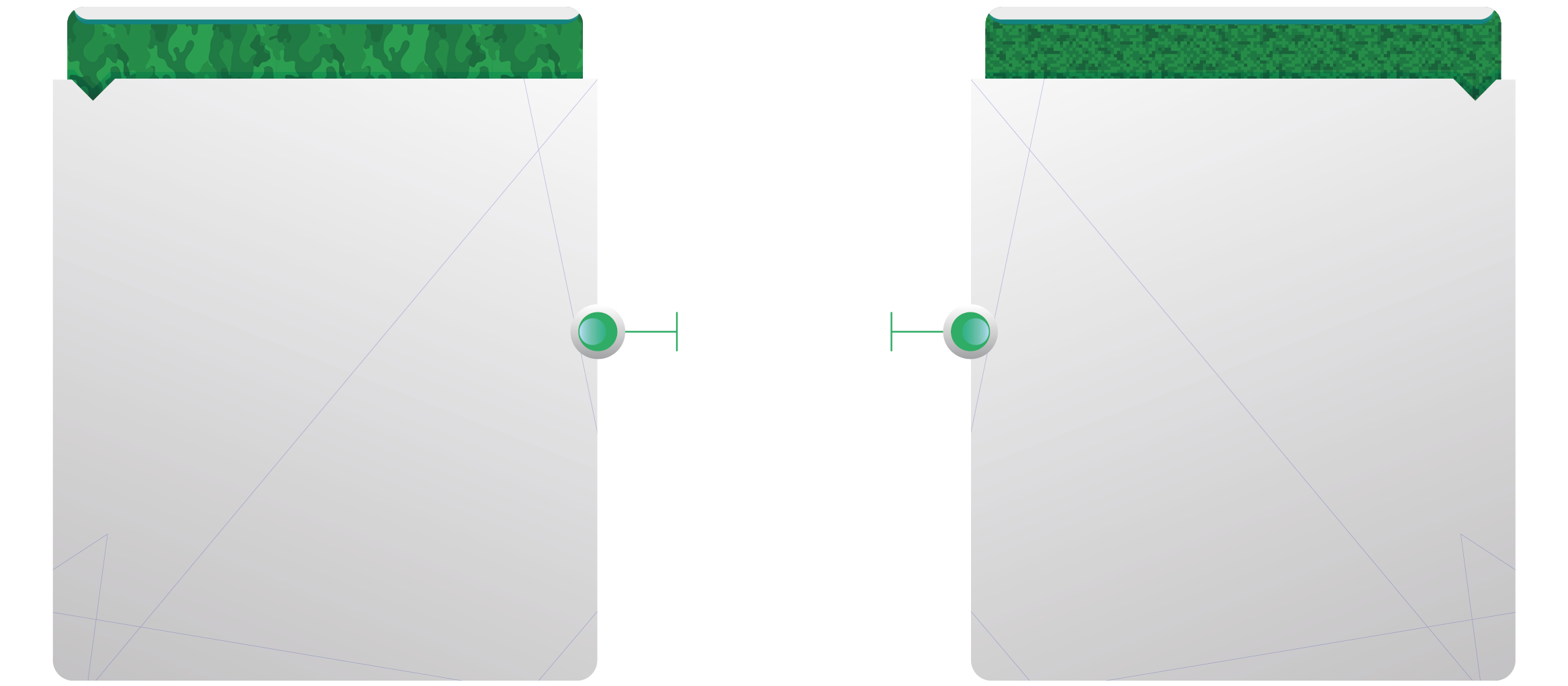 Proponer en nuestra área de competencia, proyectos que pudieran ser canalizados a través de cooperación internacional.

Coordinar interinstitucionalmente, el diseño y ejecución de acuerdos y programas que se refieran al ejercicio de los derechos y la corresponsabilidad de los migrantes que ingresan a nuestro país.

Solicitar espacios de acción y de interacción con las instituciones del Estado, que tengan competencia en lo referente a la migración irregular y de esta forma dar cumplimiento a cada una de nuestras competencias.
Realizar reportes estadísticos oficiales en el ámbito de nuestra competencia. Potenciar el Sistema de Migración Ecuatoriana (SIMIEC).

Recibir asistencia técnica por parte de los funcionarios de migración y Policía Nacional, cada institución en su ámbito de competencia.

Contar con los medios y equipos avanzados, para poder cumplir con la misión de vigilancia y control de nuestro límite fronterizo.
Acciones:
14. PROPUESTA
Medios:
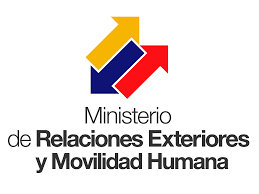 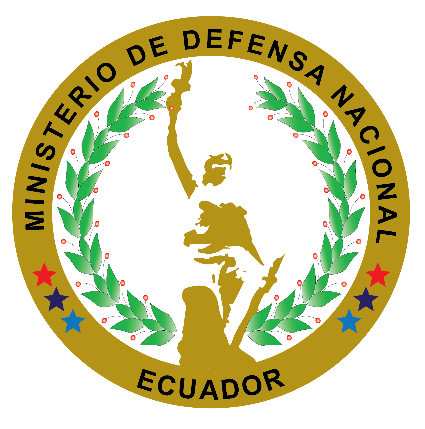 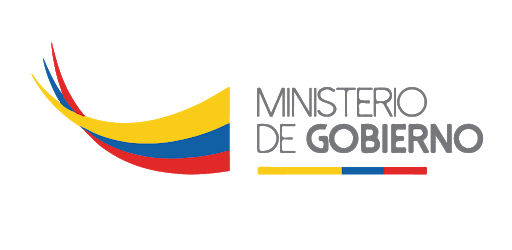 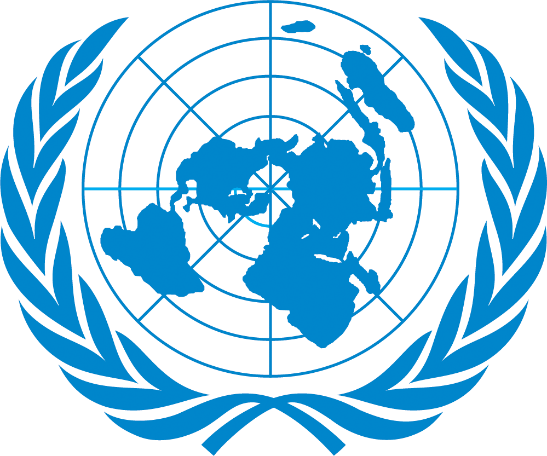 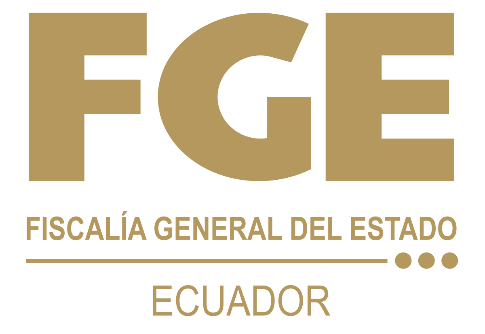 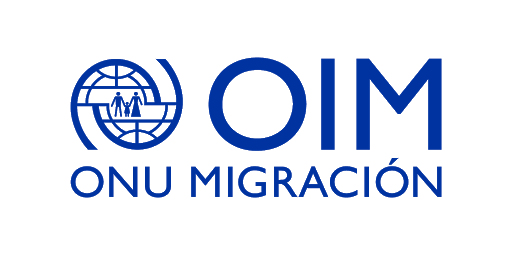 15. CONCLUSIONES
En el Ecuador en los periodos 2017-2019  se tuvo un incremento del 70% en los niveles de migración, sobre todo en el 2018 y 2019 se observa que más del 50% de extranjeros no registran una salida del país a diferencia del 2016. Se estima que más de  200 mil personas se encontraban en condiciones de irregularidad. 

Las encuestas evidencian que las Fuerzas Armadas realizan un trabajo continuo en los trabajos de apoyo al control migratorio, con la finalidad de propender a cumplir la misión de seguridad integral al Estado, este rol que cumple la institución es importante al ser el primer filtro que evita el ingreso de personas que podrían representar una amenaza a la seguridad ciudadana.

Según los datos de controles en la frontera y el nivel de flujo migratorio en masa origina condiciones de mayor vulnerabilidad de las personas, facilitando el escenario de acciones al margen de la ley,  deduciendose que el flujo migratorio influye directamente en las estadísticas delictivas del país.

Se determina que la migración irregular ocasionan problemas sociales que podrían convertirse en amenazas a la seguridad del Estado, lo que demuestra la importancia de proteger los accesos fronterizos de los ingresos ilegales, es una tarea ardua entre el Ministerio de Relaciones Exteriores, Ministerio de Gobierno y Ministerio de Defensa Nacional.
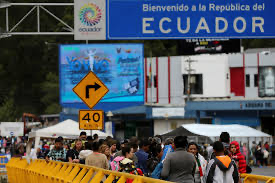 16. RECOMENDACIONES
Es necesaria una política de defensa que limite la amplitud de ingreso de los extranjeros al país, no con la finalidad de olvidar la característica solidaria del país, sino de precautelar la seguridad de los ciudadanos, por este motivo ciertas directrices que se optaron en la emergencia sanitaria deberían considerarse por un lapso de tiempo más largo.

Sería conveniente se realice la materialización de una unidad interinstitucional que permita la aplicación de las políticas públicas de seguridad específicamente enfocados a la neutralización de los efectos causados por la migración irregular

Es importante que el Gobierno impulse la modernización de los sistemas de control de migración, de forma que se pueda  actuar desde la perspectiva de los derechos humanos y al mismo tiempo se refuerce su capacidad de actuación en lo que respecta a fiscalización y sanciones de todas aquellas situaciones que vayan en contra de las normas establecidas.

Establecer más puntos de control que permitan obtener datos del flujo migratorio más precisa, también es necesario mantener un control de los intentos de ingresos ilegales que se obstaculizan por el trabajo militar, para crear una base de datos sobre reincidentes, así como tener un seguimiento aproximado de los motivos para negarse al registro oficial de movilidad
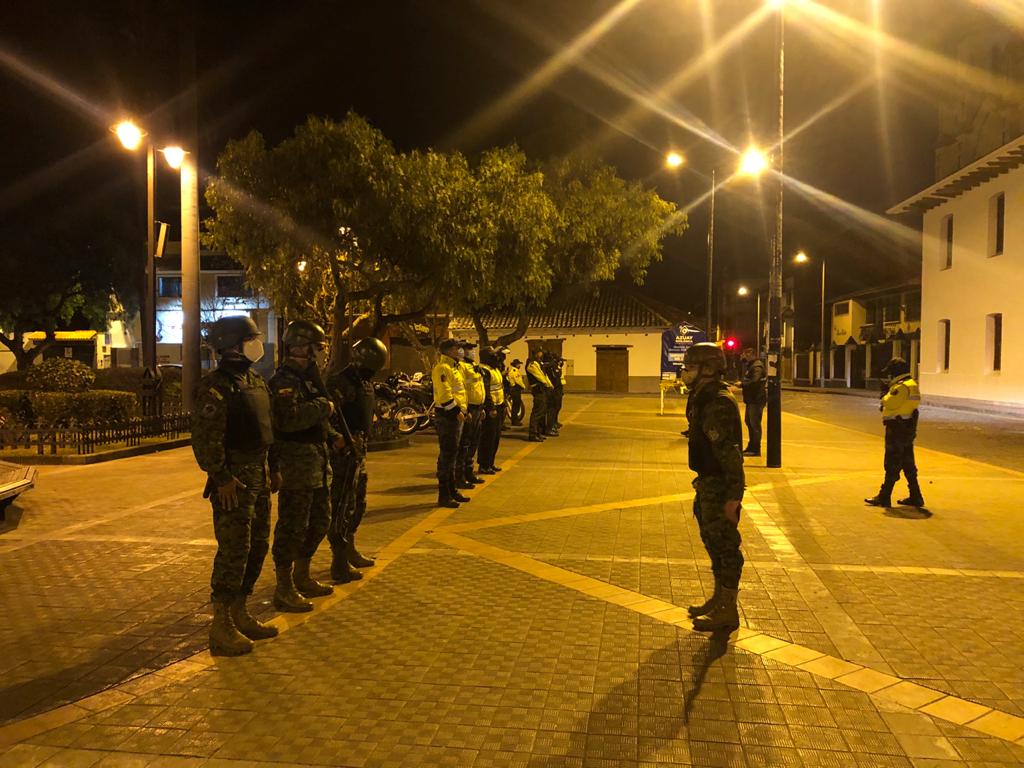 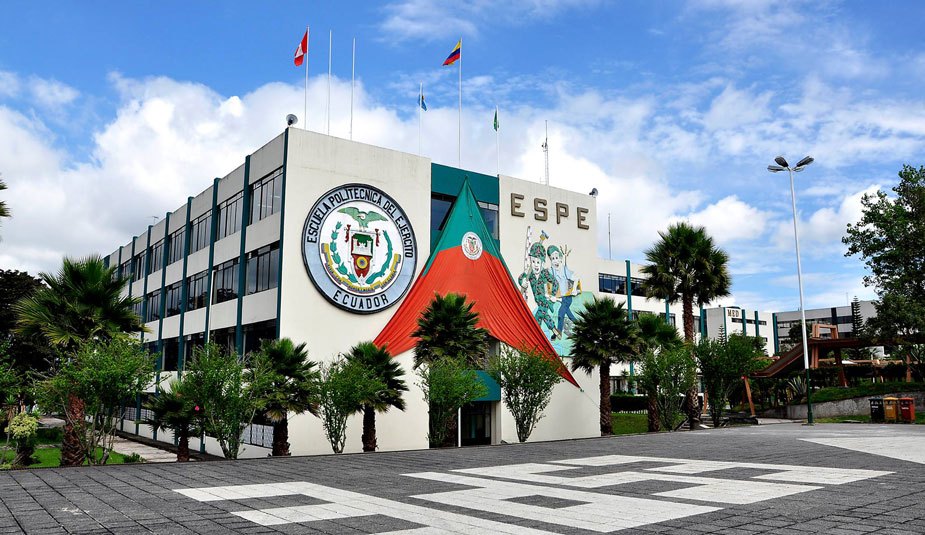 GRACIAS